МИНИСТЕРСТВО АГРОПРОМЫШЛЕННОГО КОМПЛЕКСА И РАЗВИТИЯ СЕЛЬСКИХ ТЕРРИТОРИЙ УЛЬЯНОВСКОЙ ОБЛАСТИ
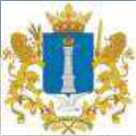 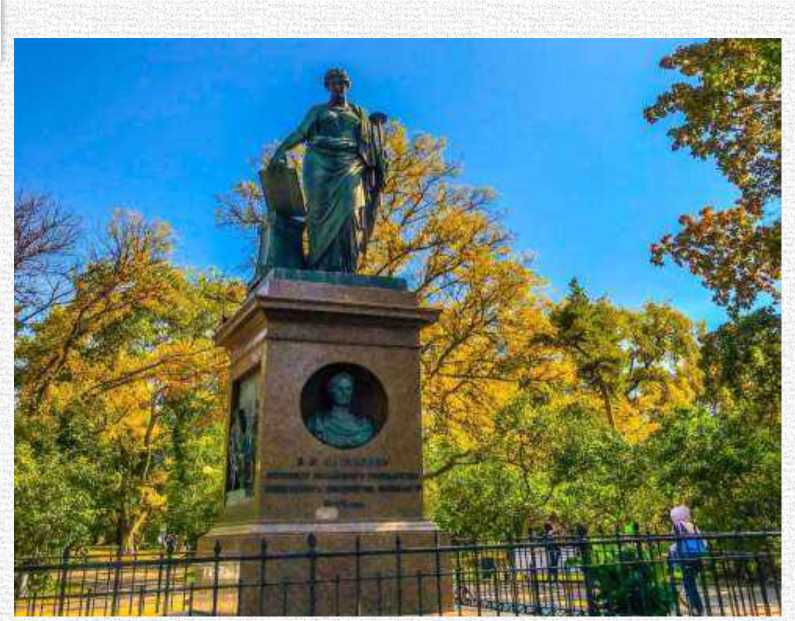 БЮДЖЕТ ДЛЯ ГРАЖДАНк закону Ульяновской области от22.11.2019 №124-ЗО
«Об областном бюджете Ульяновскойобласти на 2020 годи на плановый период2021 и 2022 годов»
Ульяновск, 2020 год
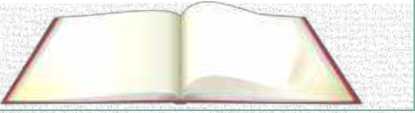 ГЛОССАРИЙ
Бюджет
(от старонормандского bougette — кошель, сумка, кожаный мешок)— план доходов и направлений расходования денежный средствлюбого экономического объекта (от государства до семьи),устанавливаемый на определённый период времени.
Доходы бюджета
денежные средства, поступающие от населения, организаций,учреждений в бюджет в виде налогов, неналоговых поступлений(пошлины, штрафы и т.п.), безвозмездных поступлений. Кредиты,доходы от выпуска ценных бумаг, полученные государством(органами местного самоуправления), не включаются в составдоходов
Расходы бюджета
Выплачиваемые из бюджета денежные средства, направленные наобеспечение задач и функций государства
Межбюджетные трансферты
средства, предоставляемые одним бюджетом бюджетной системыРоссийской Федерации другому бюджету бюджетной системыРоссийской Федерации
Дефицит бюджета
Превышение расходов бюджета над его доходами
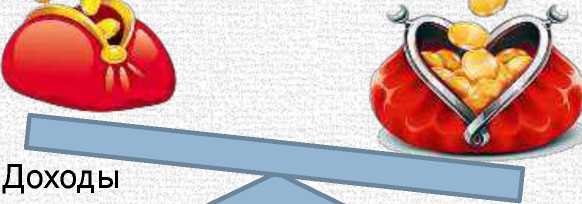 „s'Расход ы
1
Вводная часть
Бюджетный процесс
Составление проекта бюджета
Подготовка материалов для составления проектабюджета
- прогноз социально-экономического развития
- основные направления бюджетной и налоговой
Согласованиематериалов длясоставления проекта
Подготовка проектазакона Ульяновскойобласти об областномбюджете
бюджета
политики
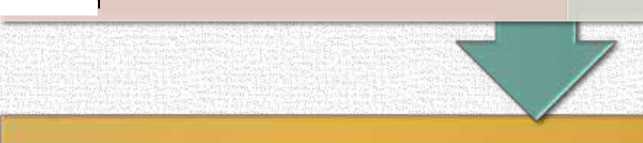 Рассмотрение и утверждение бюджета
Рассмотрение проекта закона обобластном бюджете в двух чтениях иего принятие ЗаконодательнымСобранием Ульяновской области
Подписание закона обобластном бюджетеГубернаторомУльяновской области
Проведение публичныхслушаний по проекту закона обобластном бюджете
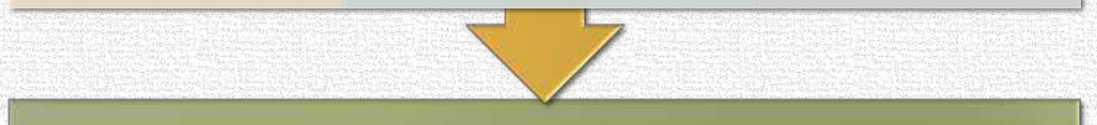 Исполнение бюджета
- исполнение бюджета по доходам
- исполнение бюджета по расходам
- исполнение бюджета по источникамфинансирования дефицита
Подготовка сводной бюджетной росписи икассового плана исполнения областного бюджета
Подготовка, рассмотрение и утверждение отчёта обисполнении бюджета
Составлениегодового отчёта обисполненииобластного бюджетаи проекта закона обисполненииобластного бюджета
Проведениепубличныхслушаний погодовому отчёту обисполненииобластногобюджета
Рассмотрение годовогоотчёта и утверждениепроекта закона обисполнении областногобюджета ЗаконодательнымСобранием Ульяновскойобласти
Подписание закона обисполненииобластного бюджетаза отчётный периодГубернаторомУльяновской области
Внешняяпроверкагодового отчетаСчётной палатойУльяновскойобласти
2
Вводная часть
Показатели социально-экономического развитияУльяновской области
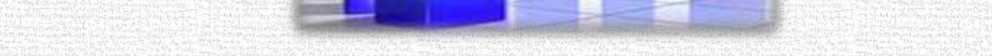 3
Вводная часть
Основные направления бюджетнойполитикина 2020-2022 годы
❖ Обеспечение сбалансированности и финансовойустойчивости бюджетной системы Ульяновскойобласти
❖ Повышение эффективности бюджетныхрасходов
❖ Совершенствование межбюджетных отношений
❖ Сохранение безопасного уровня долговойнагрузки
❖ Повышение прозрачности и открытостибюджетного процесса
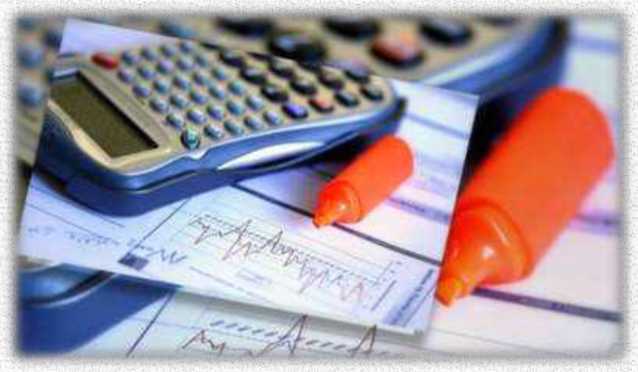 4
Доходы областного бюджета Ульяновской области
Крупнейшие налогоплательщики
Ульяновской области
Доля в налоговых доходах консолидированного бюджетаУльяновской области за 8 месяцев 2019 года, в процентах
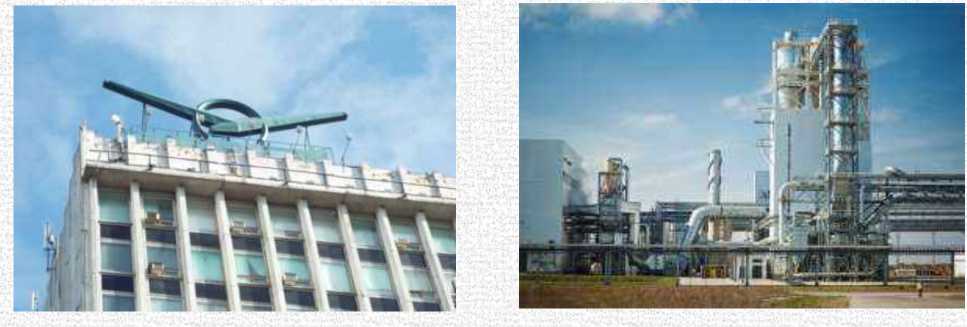 7
Расходы областного бюджета
Структура расходовобластного бюджета
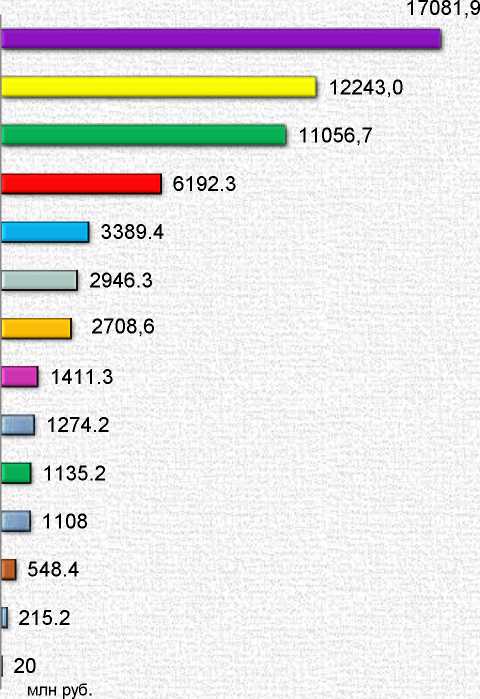 Социальная политика
Национальная экономика
Образование
Здравоохранение
Межбюджетные трансферты общего характера
Общегосударственные вопросы
Физическая культура и спорт
Культура, кинематография
Жилищно-коммунальное хозяйство
Охрана окружающей среды
Обслуживание государственного имуниципального долгаНациональная безопасность иправоохранительная деятельность
Средства массовой информации
Национальная оборона
прочиерасходы
17%
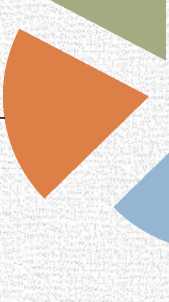 образование,культура,кинематография,здравоохранение,социальнаяполитика,---физ.культура испорт63%
национальнаяэкономика20%
10
Расходы областного бюджета
Расходы областного бюджета в рамках государственной программы Ульяновской области «Развитие сельского хозяйства и регулирование рынков сельскохозяйственной продукции, сырья и продовольствия в Ульяновской области» на 2014-2021 годы
тыс. руб.
13
Расходы областного бюджета
Государственная программа
«Развитие сельского хозяйства и регулирование рынковсельскохозяйственной продукции, сырья и продовольствия вУльяновской области»
РеализацияНациональногопроекта «Малое исреднее предпри¬нимательство иподдержка индиви-дуапьной предпри¬нимательскойинициативы»
Развитиесельскогохозяйства
Цель государственной программы: обеспечение продовольственнойбезопасности Ульяновской области с учётом положений Доктриныпродовольственной безопасности Российской Федерации, утвержденнойУказом Президента Российской Федерации от 30,01.2010 № 120 «Обутверждении Доктрины продовольственной безопасности РоссийскойФедерации».
Задачи государственной программы:
> стимулирование роста производства основных видов сельскохозяйственнойпродукции и производства пищевых продуктов;
> повышение уровня комплексного обустройства сельских населенныхпунктов объектами социальной и инженерной инфраструктуры иудовлетворение потребностей граждан, проживающих в сельской местности, втом числе молодых семей и молодых специалистов, в благоустроенных жилых
50,0
3108,6
помещениях;
> повышение водообеспеченности земель сельскохозяйственного назначения,предотвращение процессов подтопления, затопления и опустыниваниятерриторий для гарантированного обеспечения продуктивностисельскохозяйственных угодий.
Ожидаемые результаты:
Комплексноеразвитиесельскихтерриторий
169,5
Развитиемелиорацииземель сельско¬хозяйственногоназначения
62,7
Прочие расходы(в том числесодержаниеподведомствен¬ных учреждений)
248,6
эксп луатаци ю локальн ыхводопроводов, км
Площадь введенных в            1,01     1,015    0,4
0,53      0,5
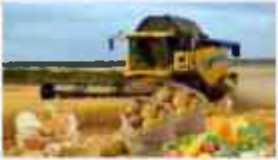 эксплуатацию мелиорируемыхземель за счет реконструкции,технического перевооруженияи строительства новыхмелиоративных систем общего
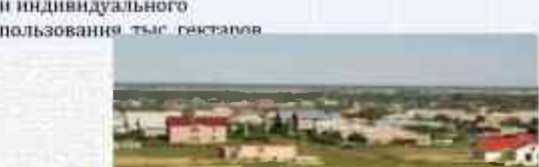 Средства на реализацию
государственной программы в
2020 году 3639,4 млн. руб.
24
Полезная информация в сети Интернет
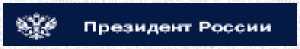 Бюджетные послания Федеральному собранию РоссийскойФедерации, Указы Президента Российской Федерацииот 7 мая 2012 года, другие документы, поручения
http://www.kremlin.ru
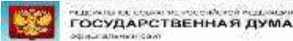 Возможность получать информацию о ходе законодательногопроцесса и сами тексты законопроектов, законов и иных связанныхс ними документов
Информация о регионе
http://www.duma.gov.ru
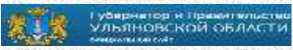 http://ulgov.ru
Об областном бюджете, бюджетной политике, государственномдолге, иная информация
Информация о реализуемых госпрограммах, задачах и функцияхМинистерства здравоохранения, семьи и социальногоблагополучия Ульяновской области
Информирование о достижениях в сфере образования
Ульяновской области
Информация по учреждениям, оказывающим определенную услугу(выполняющим определенную работу) в разрезе регионов и видовдеятельности учреждений
Возможность получения в режиме реального времени необходимойинформации о бюджете и бюджетном процессе в РоссийскойФедерации
Электронный портал государственных услуг для физических июридических лиц
Проверка наличия неуплаченных штрафов по даннымтранспортного средства
Реестр планов-графиков размещения заказов и планов закупок,единый реестр государственных и муниципальных контрактов, инаяинформация
Личный кабинет налогоплательщика для физических/ юридическихлиц- информация об объектах налогообложения, начисленных иуплаченных суммах, налоговой базе
Официальная статистическая информация по Ульяновской области
http://ufo.ulntc.ru
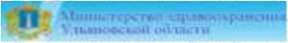 http://www.med.ulgov.ru
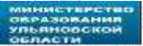 В
http://mo73.ru
http://bus.gov.ru
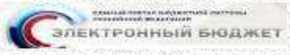 http://budget.gov.ru
госуслуги
https://beta.gosuslugi.ru
ГОСАВТОИНСПЕКЦИЯ
" VAKalMil* ИАОдесМЗДАЛИЪМ оюмнол»
http://www.gibdd.ru/r/73
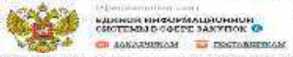 http://www.zakupki.gov.ru
«рьдьгальнаяНАЛОГОВАЯ СЛУЖБА
https://www.nalog.ru
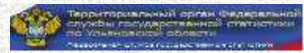 http://uln.gks.ru
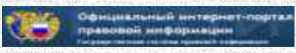 Официальное опубликование правовых данных
http://pravo.gov.ru
36
Контактные данные
Министерство агропромышленного комплекса и развития сельских территорий Ульяновской области
Адрес: 432017, г. Ульяновск, ул. Радищева, д. 5тел./факс 7 8422 44-06-49, +7 8422 41-17-78Интернет сайт: http://agro-ul.ru
Режим работы:понедельник-пятница с 8.00 до 17.00перерыв на обед с 12.00 до 13.00суббота-воскресенье выходной
Приём граждан и представителей организаций вМинистерство агропромышленного комплекса и развития сельских территорий Ульяновской области
производится по адресу:ул. Радищева, д.5,Приём осуществляется по предварительнойзаписи по телефонам 44-06-49,                                     67-68-67(доб.490)